Federal Transit Administration (FTA)Transit Programs Updates
Marianne Stock, Chief of Rural and Targeted Programs
2024 NADO and DDAA Washington Conference
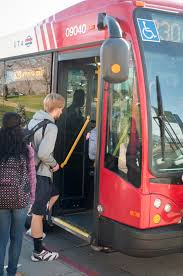 FTA Formula Programs
Urbanized Area Formula Program (Section 5307)
Formula Grants for Rural Areas (Section 5311)
Enhanced Mobility for Seniors and People with Disabilities (Section 5310)
State of Good Repair formula program (Section 5337)
Tribal Transit Program
Metropolitan, Statewide, and Nonmetropolitan Planning (Sections 5303, 5304, 5305)
[Speaker Notes: I’ll talk briefly about each of these programs—eligible recipients, eligible activities (especially how it relates to planning), and briefly how these programs work.

5307:  Designated recipients in large and small urbanized areas—usually public transit authorities.  Large urbanized area formula funds are apportioned to urbanized areas based on transit service operated, population, and population density.  When there is more than one transit system serving an urbanized area, the distribution of funding within the urbanized area is locally-determined.  MPOs lead the planning process for funding transit projects.  
For small urbanized areas, funding is apportioned to the state, and the state DOT determines the distribution within the state.  Funds are used for transit capital, and may be used for operating in small urbanized areas.  Transportation-related planning is also eligible.  FY 2023;  over $7 billion available nationwide.

5311:  Funds are apportioned to states based primarily on relative proportion of rural population.  States determine the distribution to rural transit operators within the state.  States must spend a 15% of their funds on intercity bus service, unless they can certify that all intercity bus needs within the state are being met.  Funds can be used for operating, capital, or planning.  FY 2023:  over $900 million nationwise

5310:  Funds apportioned to designated recipients in large urban areas, and states in small urban areas.  Funds are for transit projects planned, designed, and carried out to meet the special needs of older adults and people with disabilities. FY 23:  $428 million nationwide

5337:  State of Good repair:  provides capital assistance for maintenance, replacement, and rehabilitation projects of high-intensity fixed guideway and motorbus systems to help transit agencies maintain assets in a state of good repair in urbanized areas.  $4 billion in FY 23

Tribal transit:  Funds apportioned directly to tribes for transit service in tribal areas that are rural. $8.9 million in FY 23

Metropolitan, Statewide, and Nonmetropolitan Planning:  Provides funding and procedural requirements for multimodal transportation planning in metropolitan areas and states. Planning needs to be cooperative, continuous, and comprehensive, resulting in long-range plans and short-range programs reflecting transportation investment priorities.  Eligible recipients are State DOTs and Metropolitan Planning Organizations (MPOs). Federal planning funds are first apportioned to State DOTs. State DOTs then allocate planning funding to MPOs.  About $200 million nationwide for the three programs together.]
FTA Competitive Programs:  Bus and Bus Facilities and Low or No Emission
Notice of Funding Opportunity published February 8, 2024
Total of $1.5 billion available under both programs
Deadline to apply is April 25, 2024
FTA's Low- or No-Emission Program helps transit agencies buy or lease U.S.-built zero-emission and low-emission transit buses along with charging equipment and supporting facilities.
FTA's Grants for Buses and Bus Facilities Program supports transit agencies in buying and rehabilitating buses and vans and building bus facilities.
FTA Competitive Programs:  Selected Upcoming Programs
Passenger Ferry Grants, Electric or Low Emitting Ferry Program, Ferry Service for Rural Communities
NOFO anticipated this spring
Pilot Program for Transit Oriented Development
NOFO anticipated this spring
Tribal Transit Competitive Grants
NOFO anticipated summer 2024
Enhancing Mobility Innovation
NOFO anticipated fall 2024
[Speaker Notes: For all of these programs, you can see descriptions and previously funded project on the FTA website.

TOD Pilot provides funding to local communities to perform site-specific and comprehensive planning to integrate land use and transportation planning with a transit capital investment that is a new fixed guideway project or a core capacity improvement project. It funds site-specific and comprehensive planning that furthers economic development, transit project ridership, multimodal connectivity and accessibility, pedestrian and bicycle access to transit, and mixed-use development near transit stations. $13-14 million per year under IIJA. To ensure any proposed planning work reflects the needs and aspirations of the local community and results in concrete, specific deliverables and outcomes, transit project sponsors must partner with entities with land use planning authority in the transit project corridor to conduct the planning work.]
Best Practice - Tell Your Story!
FTA receives applications from all 50 States and U.S. Territories (500+ in the Bus/Low-No Program alone).
Members of technical review teams may not be from or familiar with your state, county, city, or town–so tell your story.
The NOFO is the “test”– use it as a guide for responding. If it is being asked, it is likely important!
Best Practice - Stand Apart!
Remember, these are competitive programs!
Every Project Has Value – what is the value of yours?
Everyone must fill out an application – what is in it and what supports it can be what sets you apart!
Examples of ways to stand apart:
Supporting evidence
Attachments to corroborate narrative
Project data
Firsthand accounts
Pictures
[Speaker Notes: Pitfalls to avoid:  
Failure to address key criteria listed in the NOFO
If its mentioned, the application should address it, even so much as to say not applicable
Inconsistencies in the budget
Federal requested amount differs between SF-424 and Supplemental Form
Match in budget does not match amount listed in match section
Match includes items that are not eligible (not allowable or already incurred costs)
Project timeline is not plausible or supported
Project completion dates or milestones are not realistic based upon the type of project
Timeline only includes one milestone 
Lack of information on key planning or environmental requirements
Applicant does not address whether the project is in the TIP/STIP or can be added
Applicant does not mention NEPA status, level of effort needed, or projected completion timeline]
Key Takeaways
FTA and You share a common mission – if you have a question, ask, and ask early.
Don’t wait till the last minute; start planning your application before the NOFO is released.
Understand the statute and follow what is listed and requested in the NOFO.
Attention to detail is critical – errors and inconsistencies can severely hinder an application.
Tell your story/set yourself apart – these are extremely competitive programs.
Be comprehensive and effective in your application but also concise.
Use resources – webinars, FTA website, industry groups, etc.
Coordinating Council on Access and Mobility (CCAM) Overview
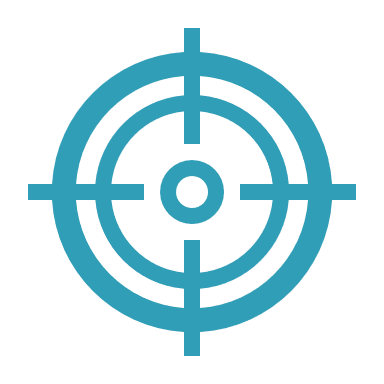 History
Mission
DOT Secretary
The CCAM is an interagency partnership established in 2004 by Executive Order 13330 to coordinate the efforts of the Federal agencies that fund human services transportation for CCAM populations. Section 3006(c) of Pub. L. 114-94 requires the CCAM to improve Federal coordination of transportation services.
HHS Secretary
ED Secretary
DOL Secretary
VA Secretary
USDA Secretary
The CCAM issues policy recommendations and implements activities that improve the availability, accessibility, and efficiency of transportation for the following targeted populations:
HUD Secretary
DOI Secretary
Attorney General
SSA Comm’r
NCD Chair
Individuals with Disabilities
Organization
Older Adults
Individuals of Low Income
Source: Coordinating Council on Access and Mobility
[Speaker Notes: Taking this opportunity to introduce this audience to the CCAM—this interagency council may provide an opportunity for development through coordination among grantees of several federal agencies.]
CCAM Program Inventory
The CCAM Program Inventory identifies 130 Federal programs that may provide funding for transportation for people with disabilities, older adults, and/or individuals of low income.
Sample of the 130 Programs
Number of Programs by Department
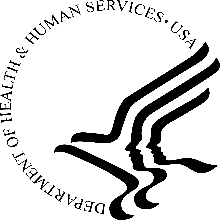 Special Programs for the Aging, Grants to Indian Tribes
Native Employment Works
Department of Health and Human Services programs:
Special Diabetes Program for Indians Diabetes Prevention and Treatment Projects
Urban Indian Health Services
Head Start
Department of Transportation programs:
Recreational Trails Program
Tribal Transportation Program
Tribal Transit Program
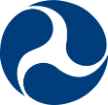 Section 5310 Enhanced Mobility of Seniors & PWD
Section 5311 Formula Grants for Rural Areas 
Transportation Alternatives Set-Aside
Department of Housing and Urban Development programs:
Community Development Block Grants
Supportive Housing for the Elderly
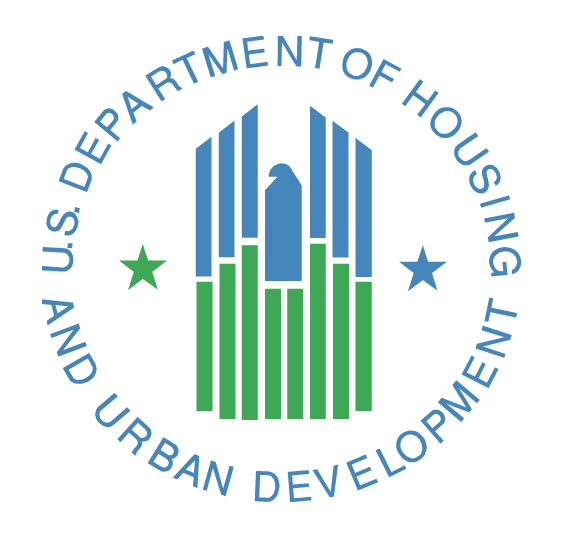 Indian Community Development Block Grant
Indian Housing Block Grant
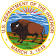 Indian Education Assistance to Schools
Indian Schools – Student Transportation
Department of Interior:
Indian Employment Assistance
Indian Child and Family Education
If an organization receives funding from one of these programs, a portion of the funds may be used for transportation.
Source: CCAM Program Inventory
Express Authority under Federal Law for Federal Funds to be Used as the Non-Federal Share (Local Match)
FTA has 3 programs with express authority to utilize non-USDOT federal funding as local match: 

Formula Grants for Enhanced Mobility of Seniors and Individuals with Disabilities (Section 5310) 49 U.S.C.5310(d)(3)(B)
(B) may be derived from amounts appropriated or otherwise made available— to a department or agency of the Government (other than the Department of Transportation) that are eligible to be expended for transportation;

Formula Grants for Rural Areas (Section 5311) 49 U.S.C. 5311(g)(3)(D) and (E)
(D) may be derived from amounts appropriated or otherwise made available to a department or agency of the Government (other than the Department of Transportation) that are eligible to be expended for transportation;
(E) notwithstanding subparagraph (B), may be derived from amounts made available to carry out the Federal lands highway program established by section 204 [1] of title 23; 

Formula Grants for Urbanized Areas (Section 5307) 49 U.S.C.5307(d)(1)(D)
(D) from amounts appropriated or otherwise made available to a department or agency of the Government (other than the Department of Transportation) that are eligible to be expended for transportation;

Per the U.S. House of Representatives report, the match leveraged by other federal investment increases “coordination among Federal agencies that provide transportation services.” [H.R. Rep. 109-203, Jul. 28, 2005].
Federal Fund Braiding Guide
FTA’s Section 5310 Program 80%
ACL’s OAA Title III-B Supportive Services Program 20%
Federal fund braiding for local match is when Federal funds from one grant program are used to fulfill the local match requirement of another Federal grant.
Mobility Manager
The term “braiding” describes multiple independent funding streams coming together to fund a single project. 
Federal fund braiding can be categorized into 2 types: incoming and outgoing.
A program considers a Federal fund braiding arrangement to be incoming when another Federal program’s funds fulfill its match requirement to fund a single transportation project. 
A program considers a Federal fund braiding arrangement to be outgoing when its funds fulfill the match requirements of another Federal program.
Source: CCAM Federal Fund Braiding Guide
11
FTA Mission, Vision, Values
Mission
Vision
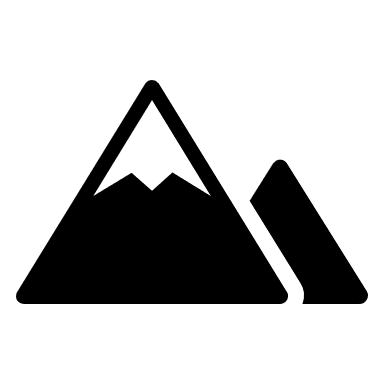 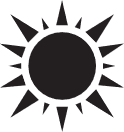 Improve America’s Communities through Public Transportation
A Better Quality of Life for All Built on Public Transportation Excellence
Values